German Aviation Key News and Political ImpactsExamining Aviation Developments and Their Political Context in Germany
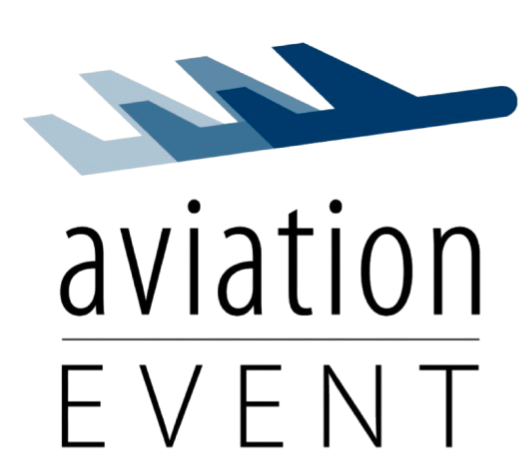 Marcel Riwalsky, CEO, Aviation-Event
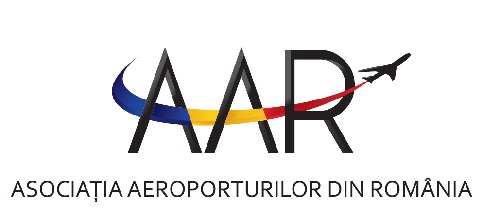 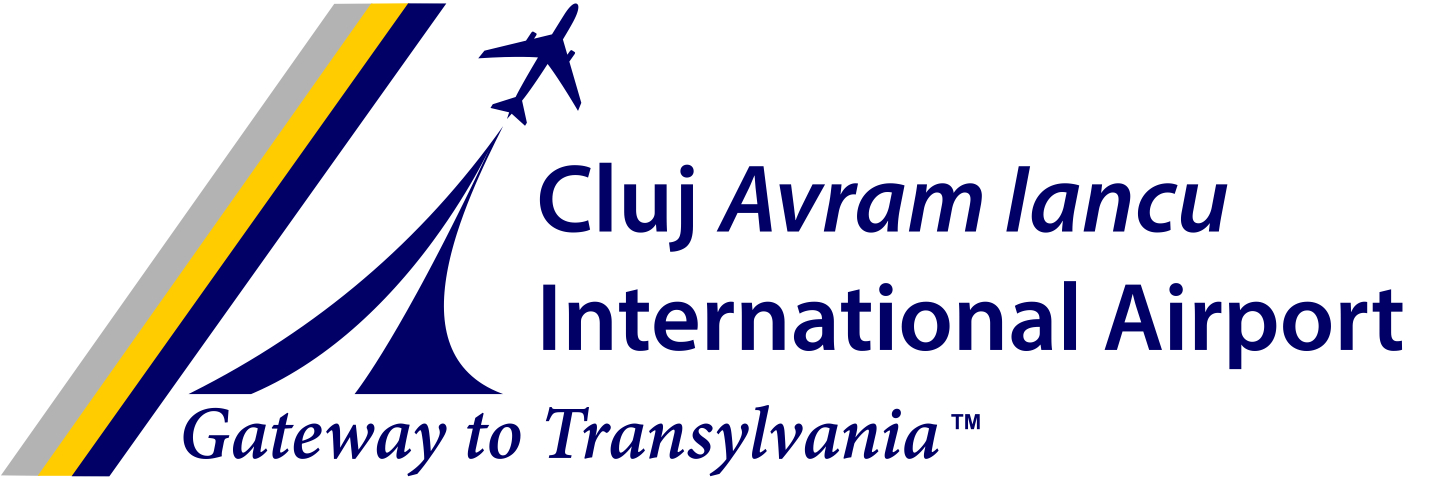 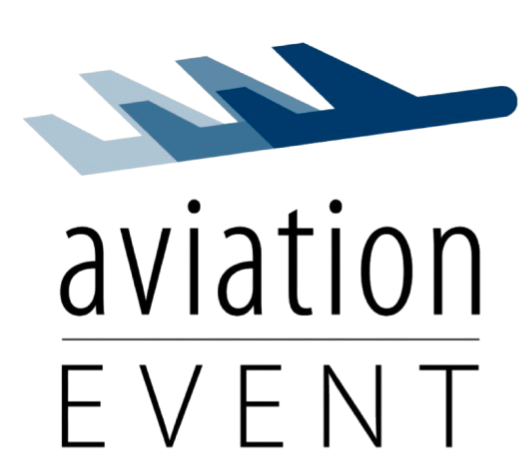 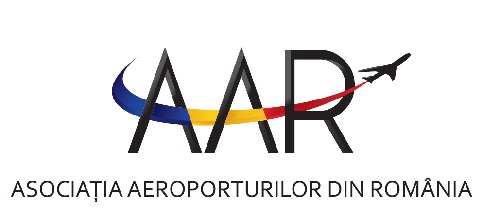 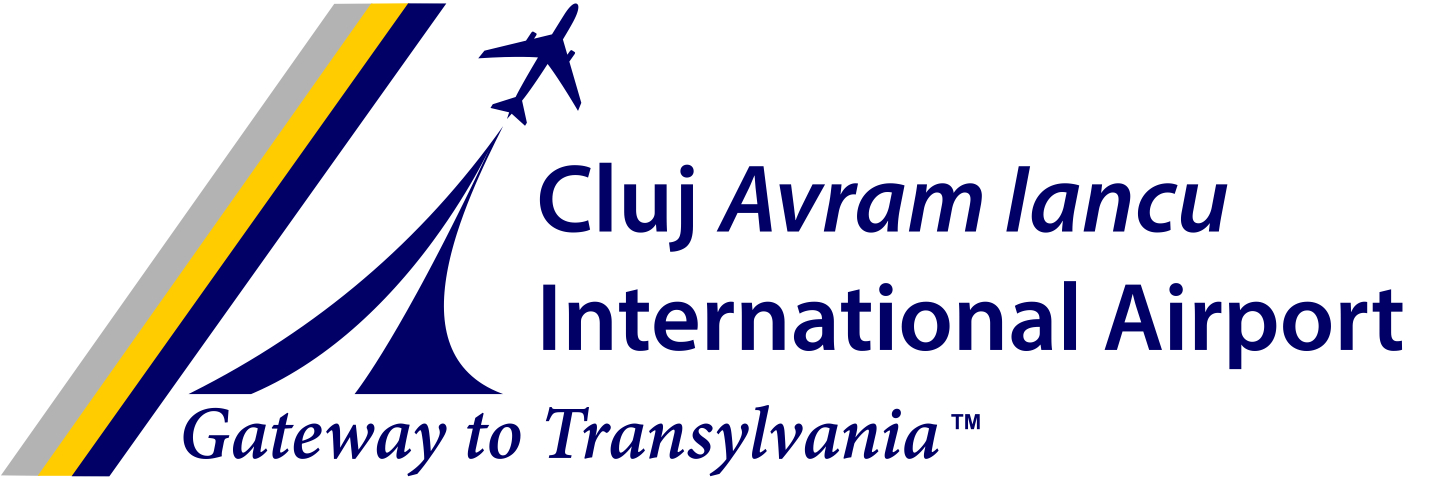 Overview of Key Aviation News
Economic Developments:
  - Slow recovery in air traffic: Germany remains at 85% of pre-pandemic levels.
  - Ryanair plans a 12% reduction in traffic at German airports due to high costs.
Infrastructure Updates:
  - Frankfurt Airport Terminal 3 construction to boost capacity by 21 million passengers annually by 2026.
  - Sustainability initiatives: Terminal 3 integrates energy-efficient systems.
  - New pier at Munich Airport Terminal 1 construction will house non-Schengen traffic and airlines such as 	American Airlines, British Airways and Delta Airlines.
Security Concerns:
  - Drone activity near military installations prompts new legislation allowing military intervention.
  - A suspected sabotage incident highlights vulnerabilities in airport security.
Environmental Activism:
  - Climate protests disrupt operations at multiple airports, pressuring airlines to adopt greener practices.
                                                   
                                                        
                                                         Sources: Reuters/Fraport/Business Insider/The Guardian/Future travel experience
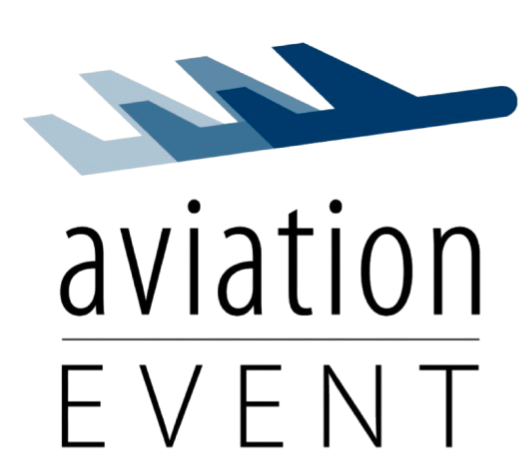 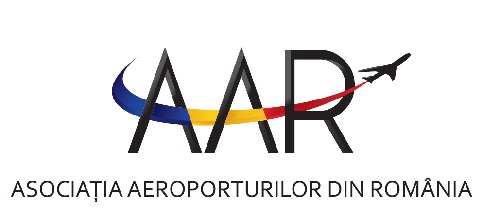 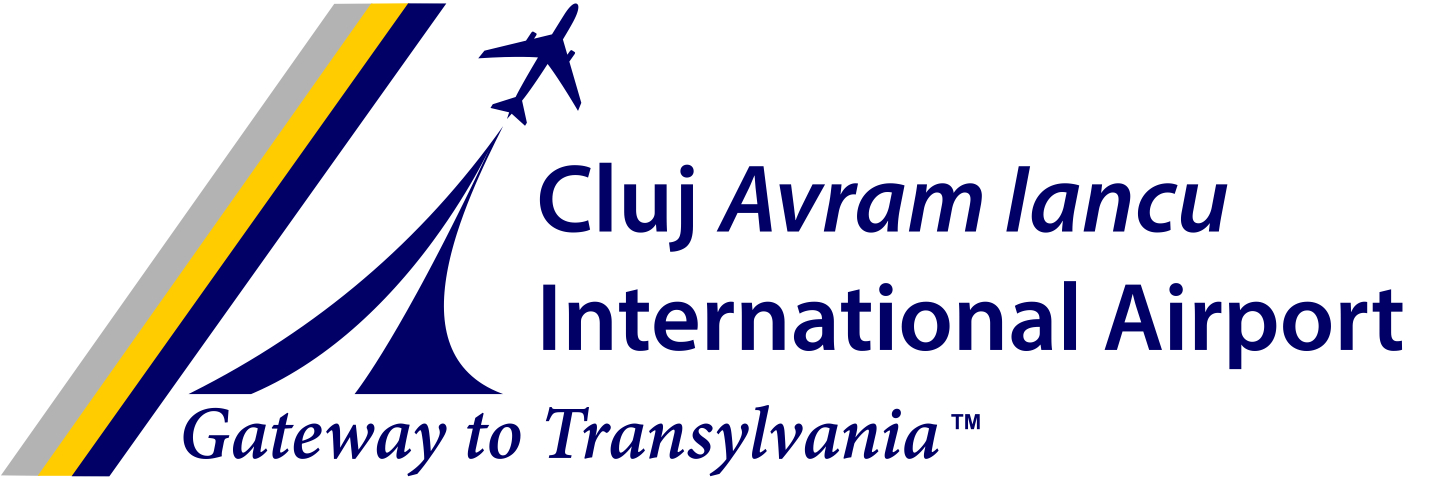 Political Context: Economic and Regulatory Decisions
Aviation Taxes:
  - Debates around reducing air passenger duty to improve competitiveness.
  - Proposals led by pro-business parties (CDU/CSU, FDP).

Sustainability Policies:
  - Push for increased use of sustainable aviation fuels (SAF).
  - Efforts to replace short-haul flights with high-speed rail connections.

Government Funding:
  - Federal budget allocation for infrastructure development is influenced by the ruling coalition’s priorities.



Sources: Reuters/ Trade.gov /The Guardian
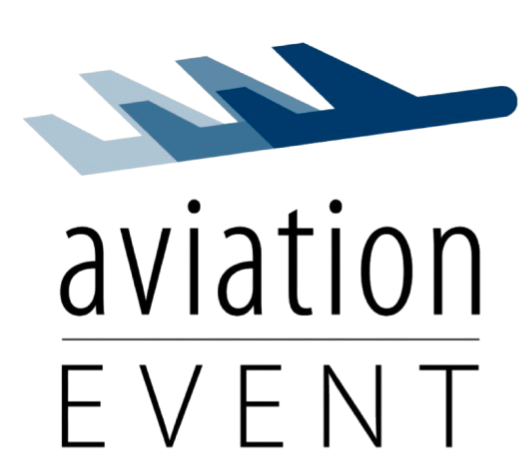 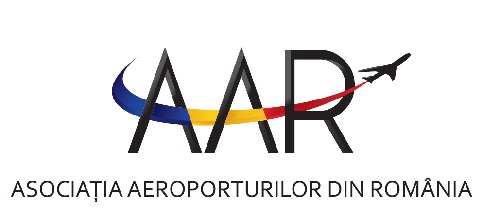 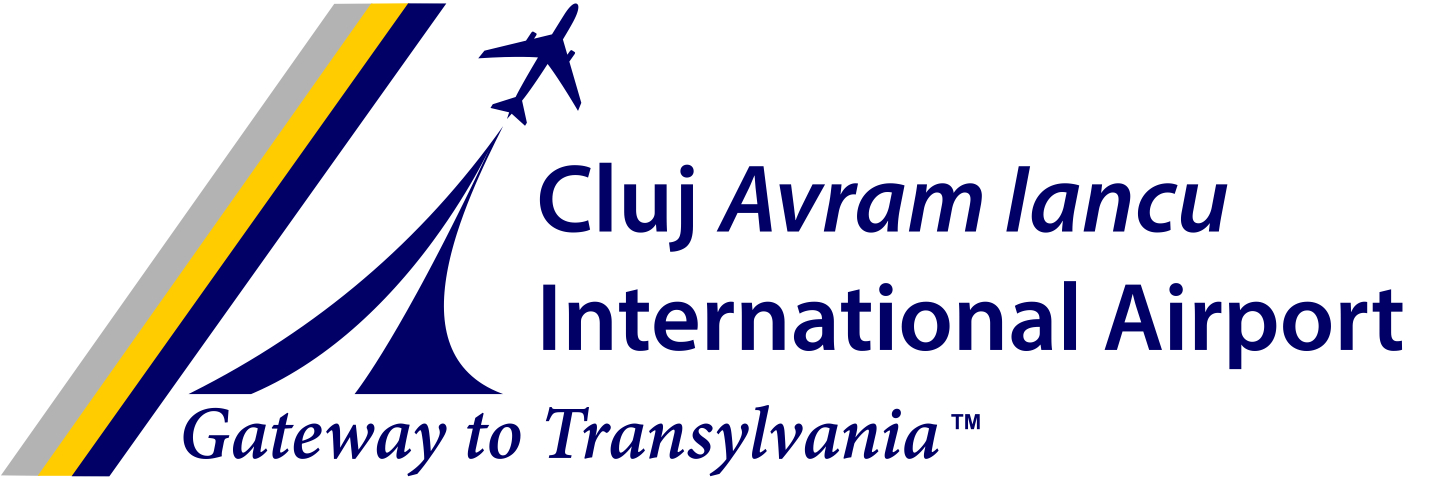 The Role of Elections
Political Leadership Impact:
  - “Traffic Light Coalition” (SPD, Greens, FDP) prioritizes environmental sustainability.
  - Upcoming elections could shift focus towards deregulation or increased subsidies for airlines.

Regional Politics:
  - State governments influence funding and development at major airports.
  - Examples: Hesse (Frankfurt Airport) and Bavaria (Munich Airport).

Key Parties:
  - Greens: Strong focus on reducing aviation emissions.
  - FDP/CDU/CSU: Emphasize economic growth and competitiveness.
                           
                                                                                                                                                                         Sources: Reuters/DW
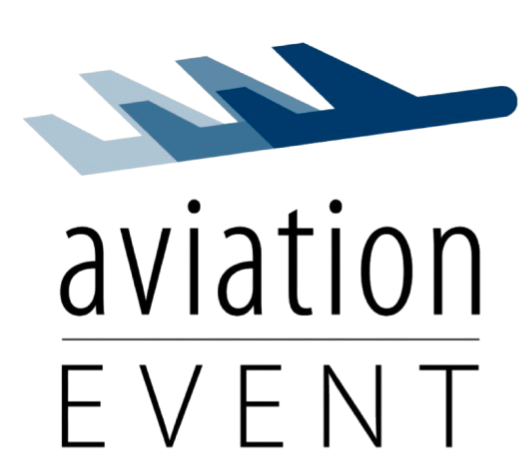 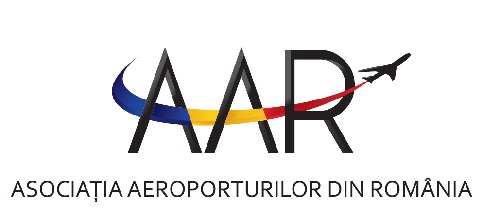 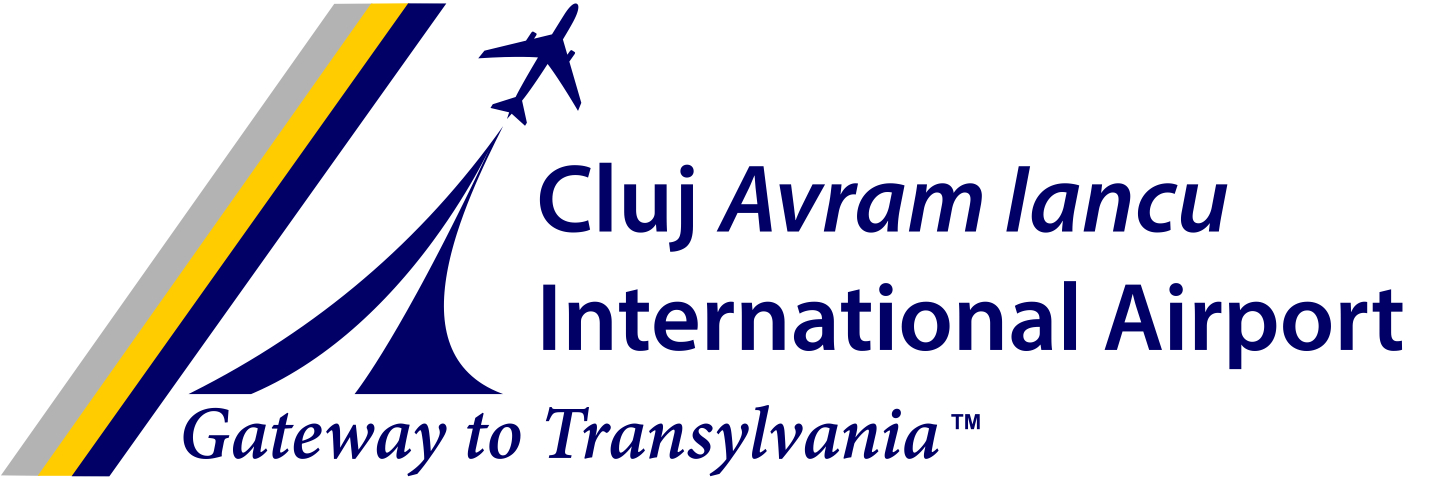 Security and Political Legislation
Drone Incursions:
  - Recent legislation allows military intervention against unauthorised drones.
  - Prompted by increased threats to aviation security.

Labor Market Policies:
  - Political decisions on immigration and skilled labour programs affect airport staffing.
  - Strikes by unions like Ver.di highlight labour challenges.



                                                                                                                                                                             
                                                                                                                                                                                               Sources: Reuters/ DW
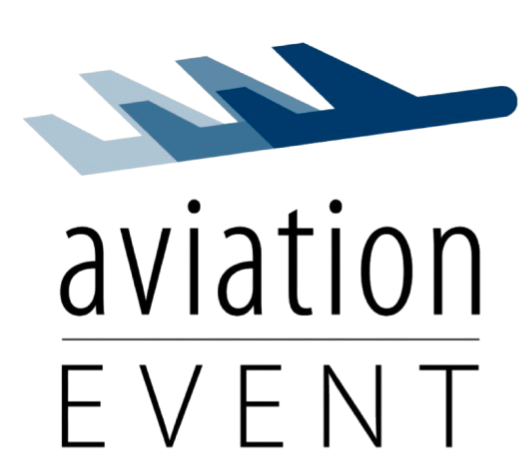 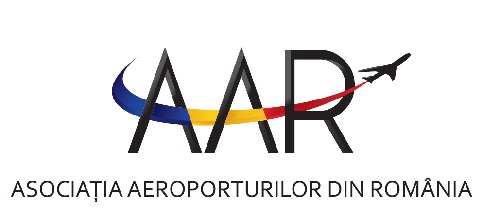 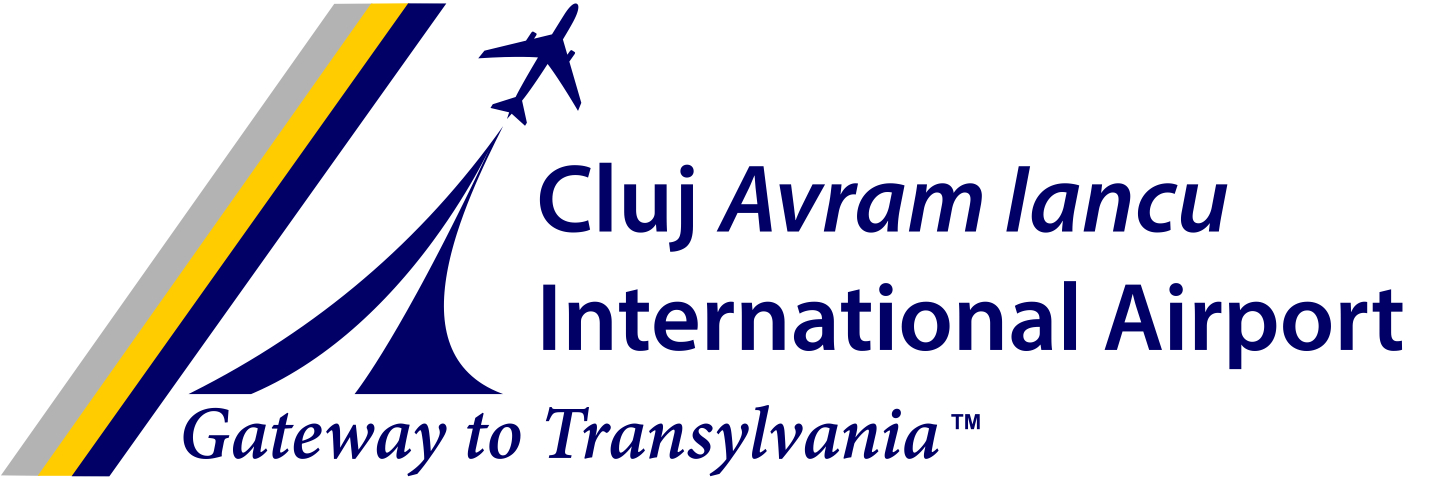 Conclusion
Summary:
  - political, economic, and environmental factors influence negatively Germany’s aviation sector.
  - Elections play a critical role in shaping the industry’s direction.


Outlook:
  - Collaboration between stakeholders is essential for balancing growth with sustainability.
  - Upcoming elections will determine future policies and priorities.




                                                                                                                                                                                         Sources: Reuters/DW






Sources: Reuters/DW
France Aviation Key News and Political ImpactsExamining Aviation Developments and Their Political Context in France
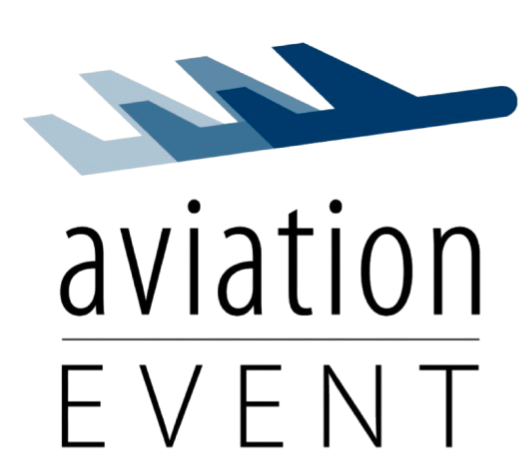 Marcel Riwalsky, CEO, Aviation-Event
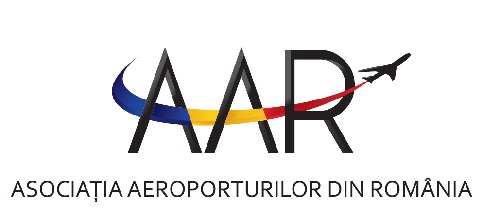 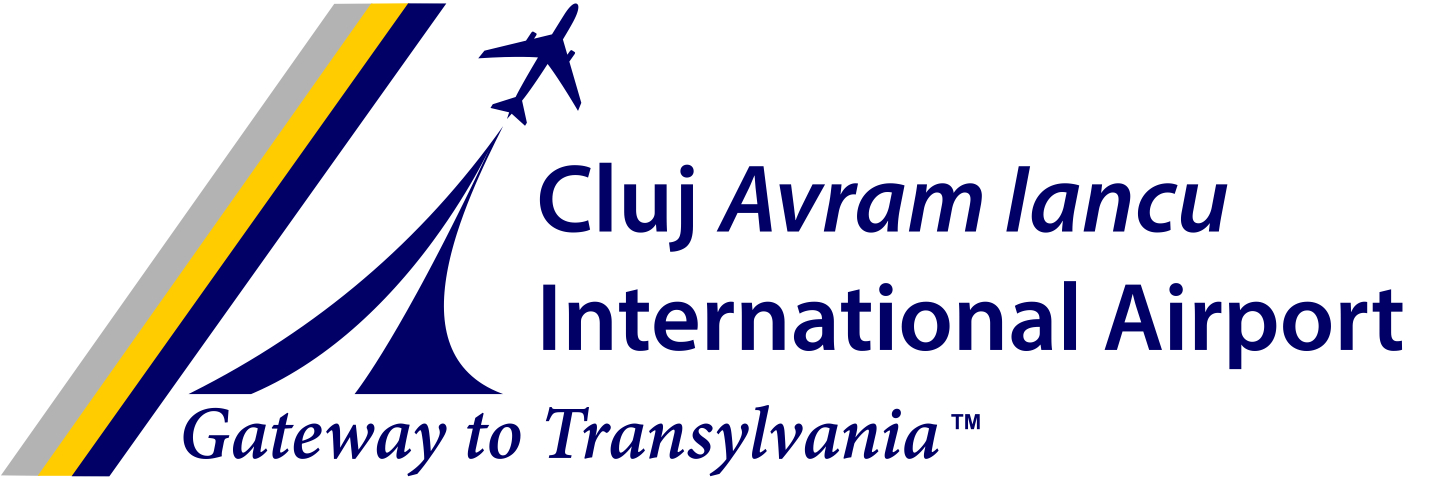 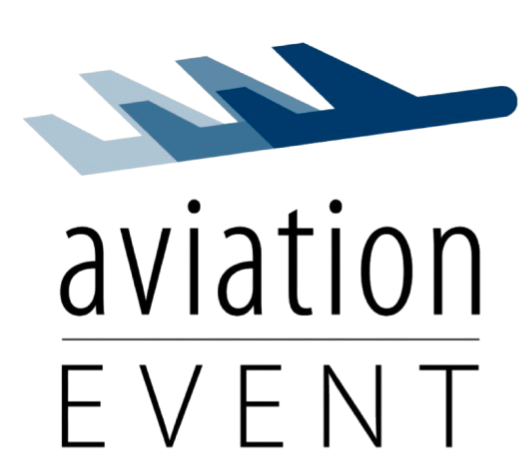 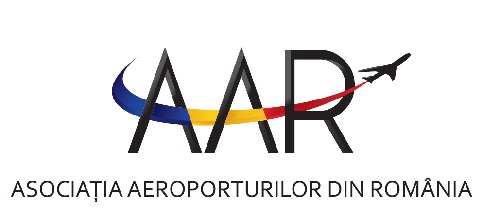 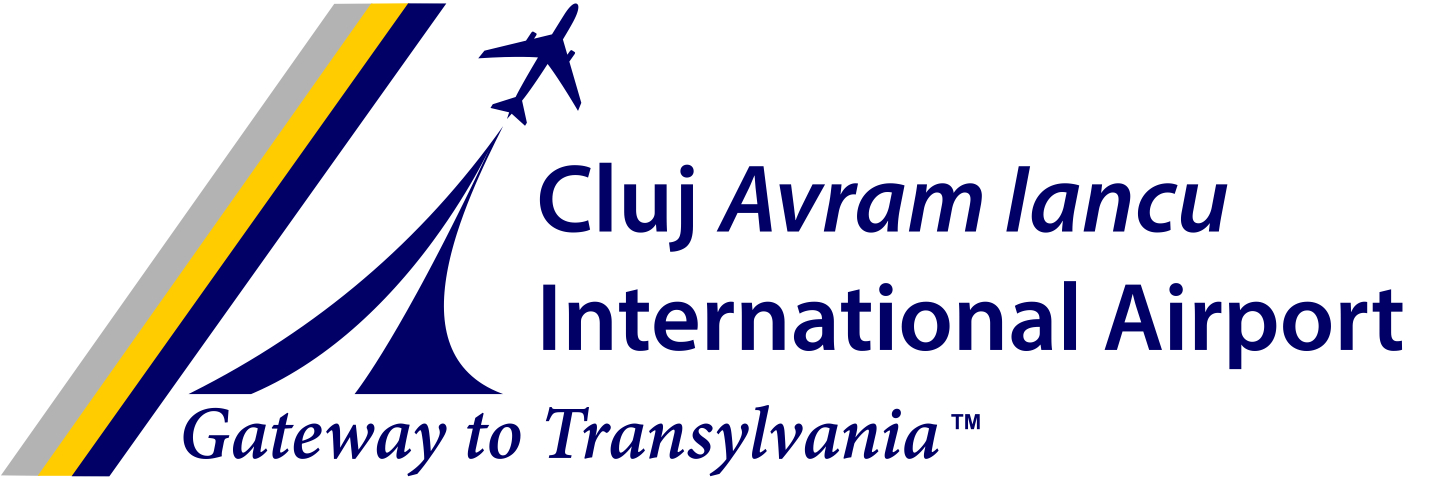 Overview of Key Aviation News
Air transport General Trend:
  - In 2024, French air transport close to its pre-Covid numbers with total passengers traffic representing 99.1% of pre-pandemic levels. International traffic represents 103.5% of 2019 total passengers’ output. 
  - Growth could slowdown in 2025 with a jump in air transport and security taxes. 

Infrastructure Updates:
  - Sustainable growth plan until 2035 for Paris ORY airport with further integration of rail services, greater 	comfort for passengers, more low-carbon energy produced at the airport and no increase in aircraft 	movements.
Capacities are sufficient until the end of the decade at CDG.
Renovation and expansion at MRS in 2024, ongoing expansion at NCE, future expansion at NTE

Environmental Activism:
  - Climate protests disrupt operations at multiple airports. Consultation and protest pressure airlines and airports 	to adopt greener practices and revise expansions’ projects. 


                                                                                                                                                                Sources: DGAC, airports
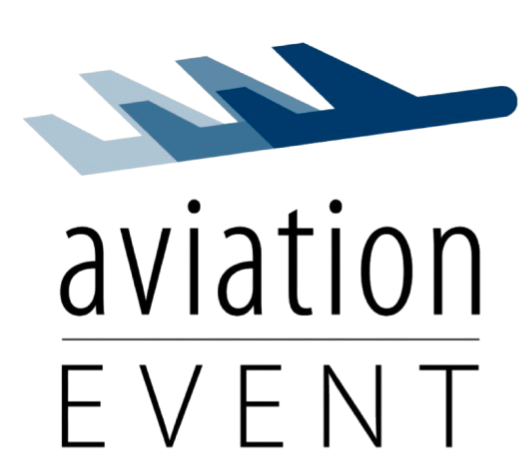 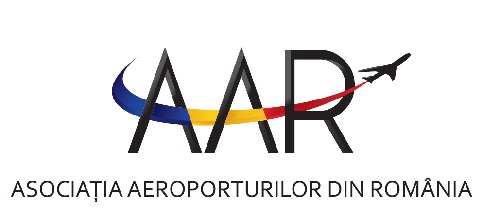 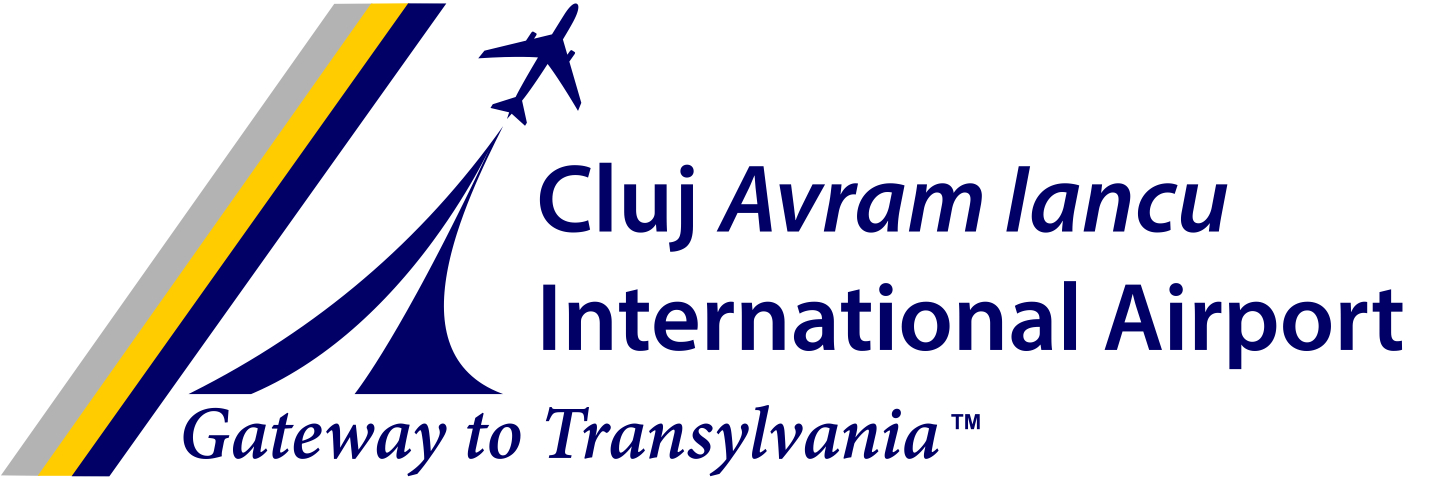 Infrastructure and Development Focus in Paris
- Paris CDG: reactivation of a « Terminal 4 » after 2030 when traffic overpass 85 million/year. A future terminal 	could welcome 30 to 40 million additional passengers. 

- Paris Orly: renovation and expansion of terminals until 2035 – without adding air movements - to a capacity of 	40 million passengers/year. Sustainable growth plan looks at further integration of rail services, greater 	comfort 	for passengers, more low-carbon energy produced at the airport.

- Paris-Beauvais : expansion of the current terminals and merging into one single terminal with a possible opening 	around 2030. With 6.6 million passengers in 2024, BVA experienced the largest traffic increase of any French 	airports over 5 million passengers (+64.6%) compared to 2019.
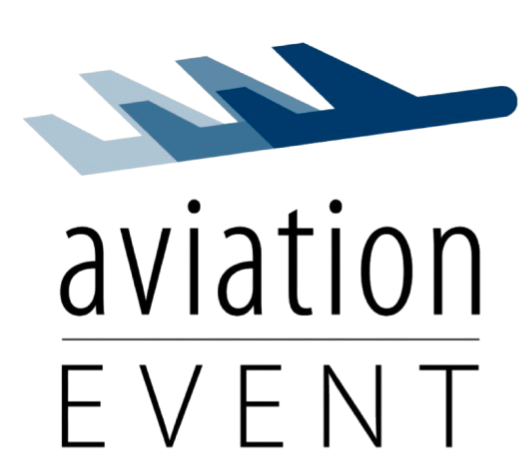 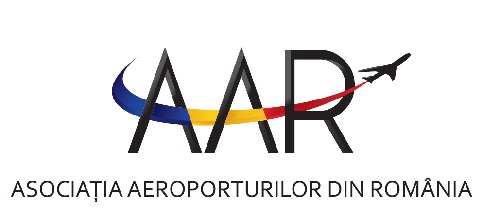 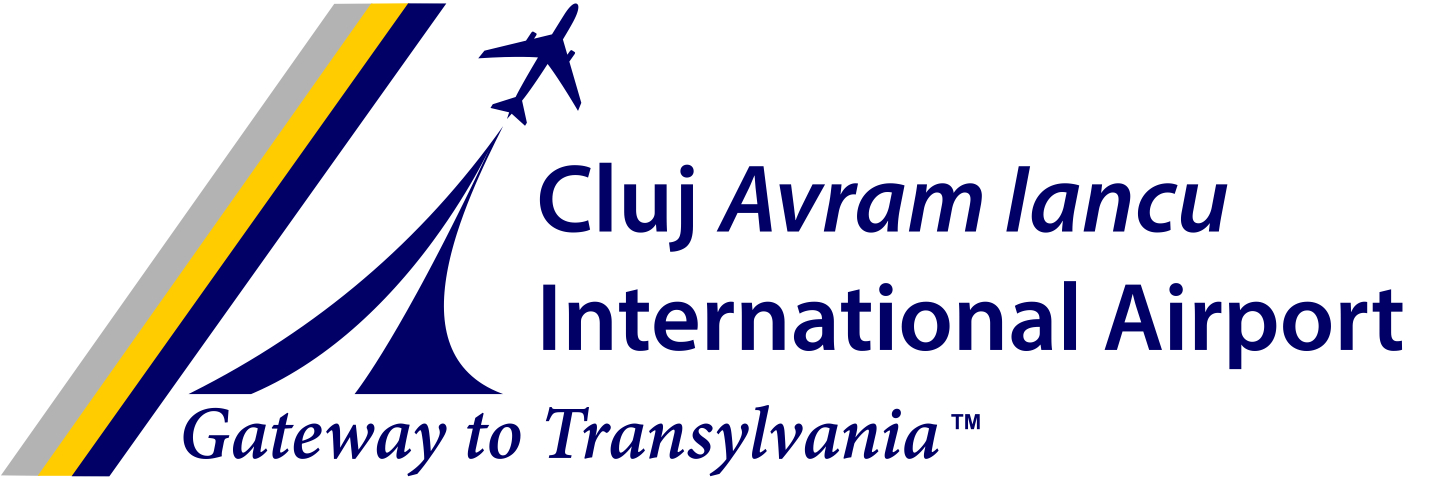 Private concessions and airports expansion
- Egis took over Beauvais Airport in October 2024. Plans to expand the   airport to be presented after 22 months 	consultation. 
Lille is due to start the air terminal expansion from 1.5 to 3.5 million passengers. Three years for the construction with a possible opening in 2027/2028.
Renewal of Nantes airport concession in 2026. New concessionaire or VINCI (if reconducted) will have to look at the airport expansion with its saturated terminal. 
Nice : Ongoing extension of terminal 2 for a capacity of 18 million passengers (compared to 14 million today). Potential opening by 2026/2027. Airport’s traffic is estimated to reach 21.2 million passengers by 2034.
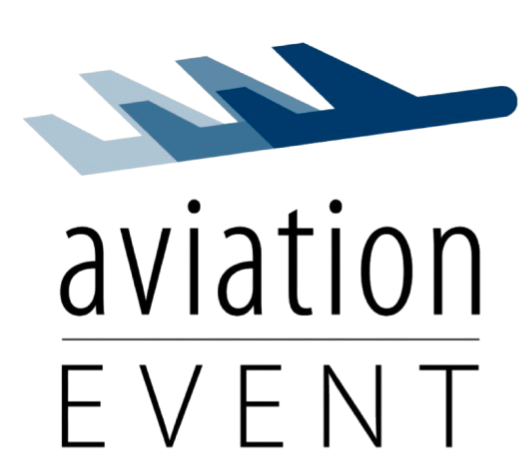 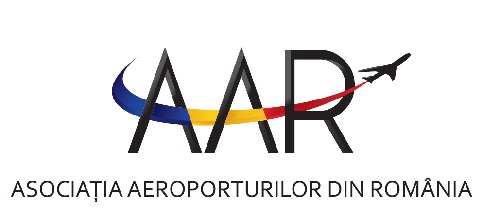 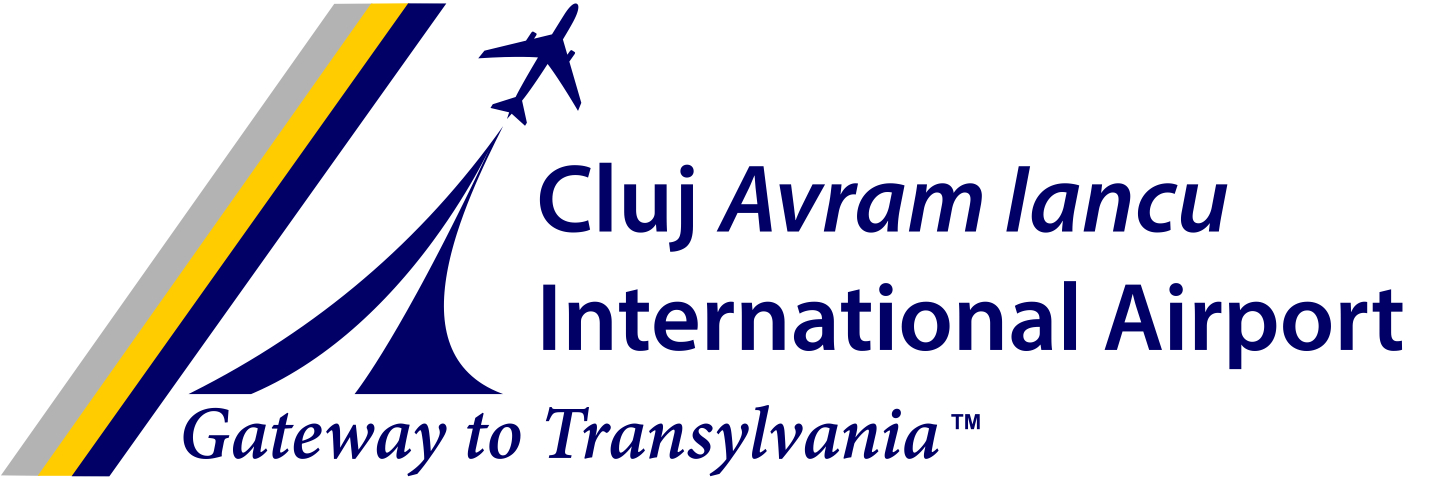 Political Context: Economic and Regulatory Decisions
Aviation Taxes:
  - Higher « air solidarity » tax (from 2,60 € to 7.40 €) from March 2025 for flights to Europe. Higher taxes for intercontinental as well as premium class passengers.
  - Air Security Tax to be increased. 
- Ryanair plans to reduce its presence at 10 regional airports following tax hike.

Sustainability Policies:
  - Push for increased use of sustainable aviation fuels (SAF).
  - Further reduction in domestic flights with more high-speed rail connections.
- Withdrawal of Air France from Orly with domestic flights transferred to low cost subsidiary Transavia will further 	reduce capacities on top routes such as Paris-Toulouse or Paris-Nice. 


Sources: DGAC-various news sources
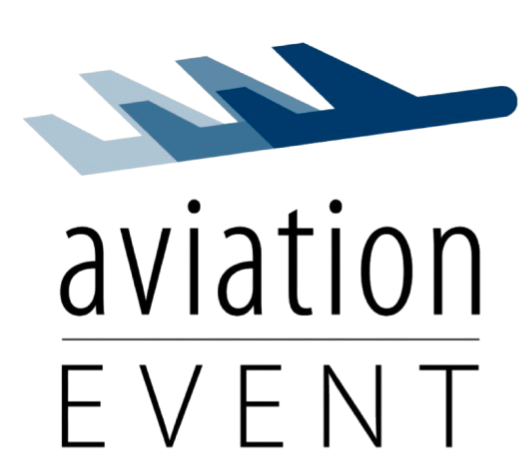 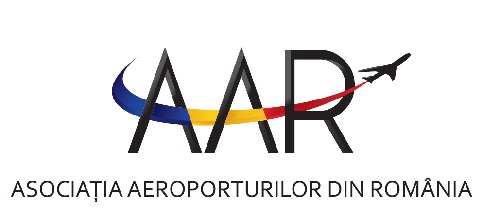 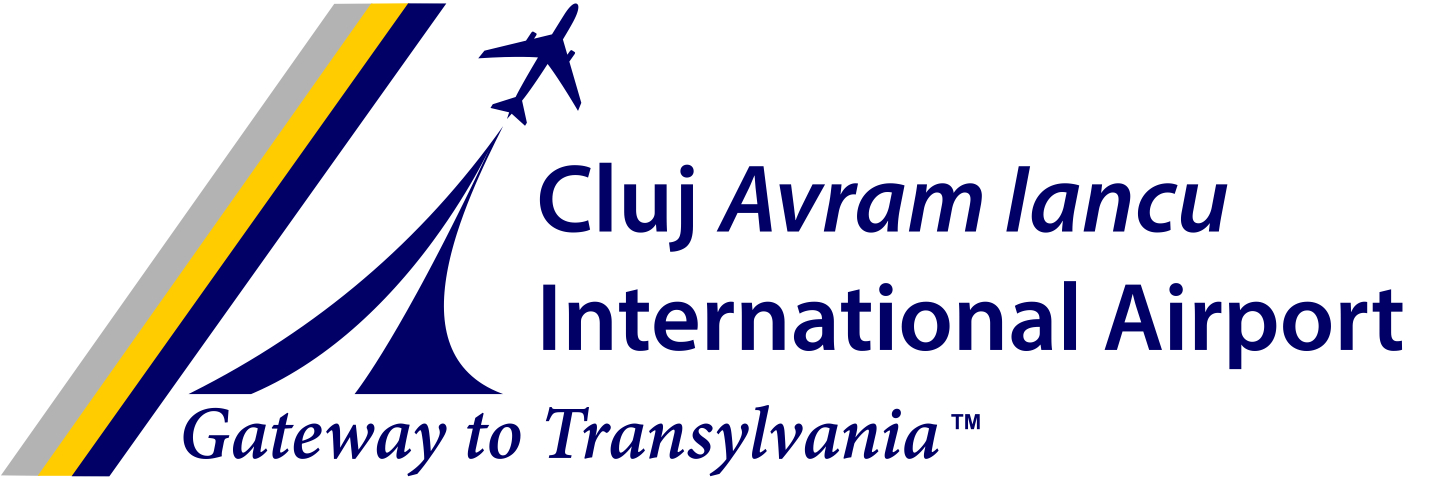 Environmental Considerations and Activism
Green Policies:
  - France’s alignment with the European Green Deal impacts aviation.
  - Airlines invest in research for alternative fuels and energy-efficient technologies.

Activist Influence:
  - Protests disrupt airport operations and emphasise climate concerns.
  - Increased political pressure for stricter emission regulations.
- Strong lobby from national rail operator SNCF to limit short-haul air links. 
- Protest against renovation and expansion of various airports.
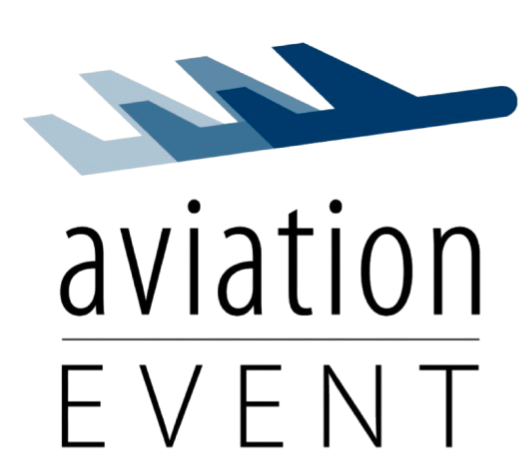 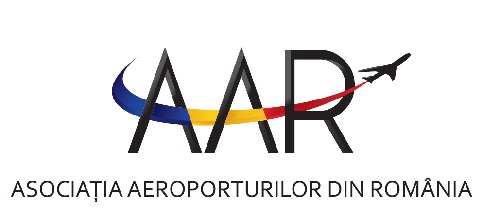 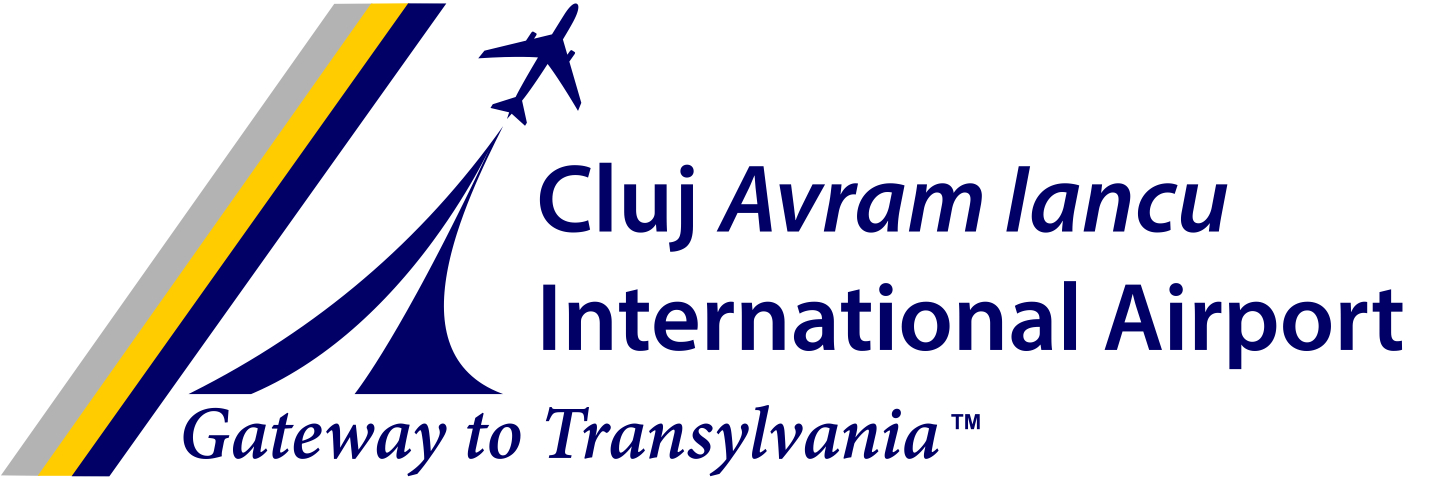 Conclusion
Summary:
  - political, economic, and environmental factors influence France’s aviation sector.
  - Ecologist lobbies and the necessity to reduce France deficit make air transport an easy scape goat in the years 	to come. 

Outlook:
  - Collaboration between stakeholders is essential for balancing growth with sustainability.
- Domestic and European air traffic to be further dented with the opening of high speed train link to Toulouse in 2032. 






Sources: Reuters/DW